Arbeidsvoorwaardenoverleg Hfst 8
Bekijk de film “Vakbond in beeld”
Film staat op het Youtube economiekanaal van het Insula College

https://www.youtube.com/channel/UC2uiryM6YwnGFteNDtdfH8A
Tot de beroepsbevolking hoort iedereen tussen de 15 en 67 jaar die bereid is en in staat is minimaal 12 uur per week te werken
Potentiële beroepsbevolking
Beroepsbevolking
< 15
2 mln
Wil niet
1,5
mln
Kan niet
1 ,2
mln
U
0,5
mln
Werkgelegenheid
Av
10,3 mln
> 67
1,5 mln
Bevolking (17 miljoen)
Arbeidsmarkt
Productiefactor Arbeid
Vraag
Aanbod
Bedrijven vragen arbeid

WERKGELEGENHEID
Personen bieden hun arbeid aan

BEROEPSBEVOLKING
Aanbodlijn stijgt:
hoe  hoger het loon, des te aantrekkelijker het is om je aan te bieden als arbeidskracht
Qv
loon
Qa
Vraaglijn daalt:
hoe lager het loon, hoe aantrekkelijker arbeid voor bedrijven wordt, hoe hoger de vraag naar arbeid
L*
hoeveelheid arbeid
Minimumloon
Qv = vraag naar arbeid (werkgelegenheid)
Loon
Qa
Qa = aanbod van arbeid (beroepsbevolking)
Qv
P-min
Hoeveelheid personen
werkloosheid
Loonstarheid a.g.v. Minimumloon en cao-lonen
Werkloosheid is inherent aan het systeem
Onderhandeling
Lonen komen tot stand via onderhandeling
individueel; tussen werkgever en werknemers
collectief (CAO); tussen werkgevers(organisaties) en vakbonden
Uitkomst onderhandeling is afhankelijk van sterkte onderhandelingspositie:
als werkgevers moeite hebben om geschikt personeel te vinden, gaan de lonen flink omhoog, krappe arbeidsmarkt (werknemers sterke onderhandelingspositie)
als de werkloosheid fors omhoog gaat, gaan de lonen niet/nauwelijks omhoog, ruime arbeidsmarkt(werkgevers sterke onderhandelingspositie)
Ruime arbeidsmarkt
Relatief veel aanbod van arbeid
Dus een hoge(re) werkloosheid


Onderhandelingspositiewerknemers zwak



Relatief lage loonstijgingen
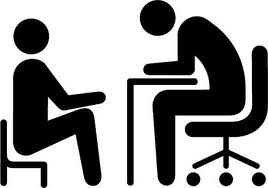 vraag(werkgever)
aanbod
(beroepsbevolking)
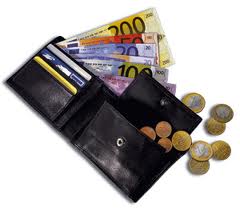 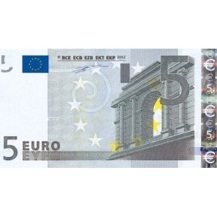 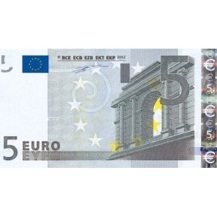 +
Krappe arbeidsmarkt
Relatief veel vraag naar arbeid
Dus (relatief) veel openstaande vacatures

Onderhandelingspositiewerknemers sterk



Relatief hoge loonstijgingen
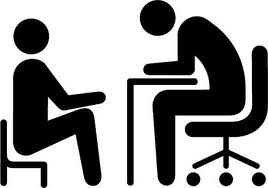 vraag(werkgever)
aanbod
(beroepsbevolking)
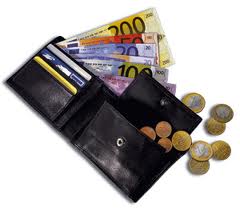 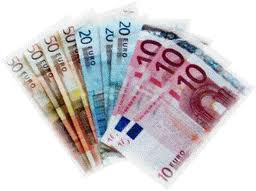 +
Ruimte op de arbeidsmarkt
Enkele belangrijke factoren die de ruimte op de arbeidsmarkt beïnvloeden:
aan de vraagkant
Economische groei / Bestedingen
Concurrentiepositie (loonkosten per product)
(diepte) investeringen
aan de aanbodkant
Verschil nettoloon / uitkering
Kosten kinderopvang & maatschappelijke opvatting over tweeverdieners
Sociale partners = werkgevers en werknemers
Werkgevers
Per sector georganiseerd in organisaties 
Landelijk georganiseerd in centrales (VNO, NCW

Werknemers
Sectoraal georganiseerd in vakbonden (industriebond CNV, dienstenbond FNV) 
Vakbonden georganiseerd in centrales (FNV, CNV)
Categoriale bonden (enigszins elitair)
Onderhandelen op micro-niveau
Individuele werkgever en werknemer
Plaats = sollicitatiegesprek
Doel = individuele arbeidsovereenkomst
Arbeidscontract (tijdelijk of voor onbepaalde tijd (vast)
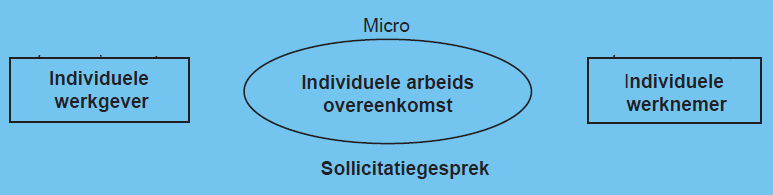 Onderhandelen op meso-niveau
Werkgeverorganisaties en vakbonden
Plaats = het cao-overleg
Doel = het bereiken van een cao
cao bevat primaire en secundaire arbeidsvoorwaarden zoals salarisschalen (contractlonen), vakantiedagen, pensioenregeling
Algemeen verbindend verklaren CAO
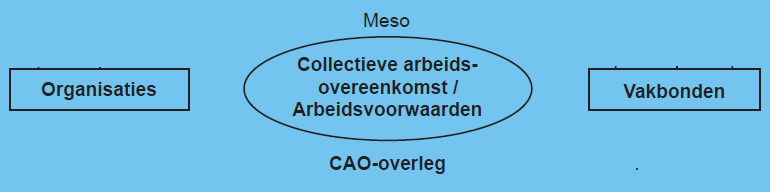 Loon(stijgingen)
Prijscompensatie = gelijk aan het inflatiepercentage (behoud van koopkracht)
Initiële loonstijging = loonstijging (6%)– prijscompensatie (4%) = 2%
Incidentele loonstijging 
Reële loonstijging = Index nominaal loon / Index CPI = 106/104  x 100 = 101,9

Contractlonen (cao-lonen) en minimumloon
(Laagste cao-loon > minimumloon
Onderhandelen op Macro-niveau
Centrales van werkgevers en werknemers
Plaats = Stichting van de Arbeid
Doel = Centraal Akkoord
Centraal Akkoord = algemeen raamwerk voor de landelijke cao-onderhandelingen
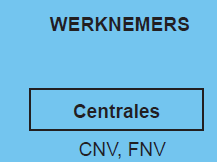 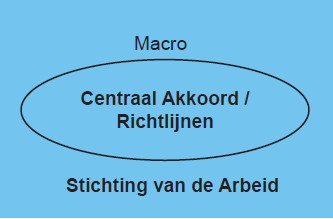 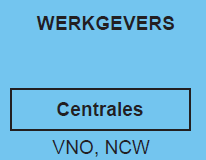 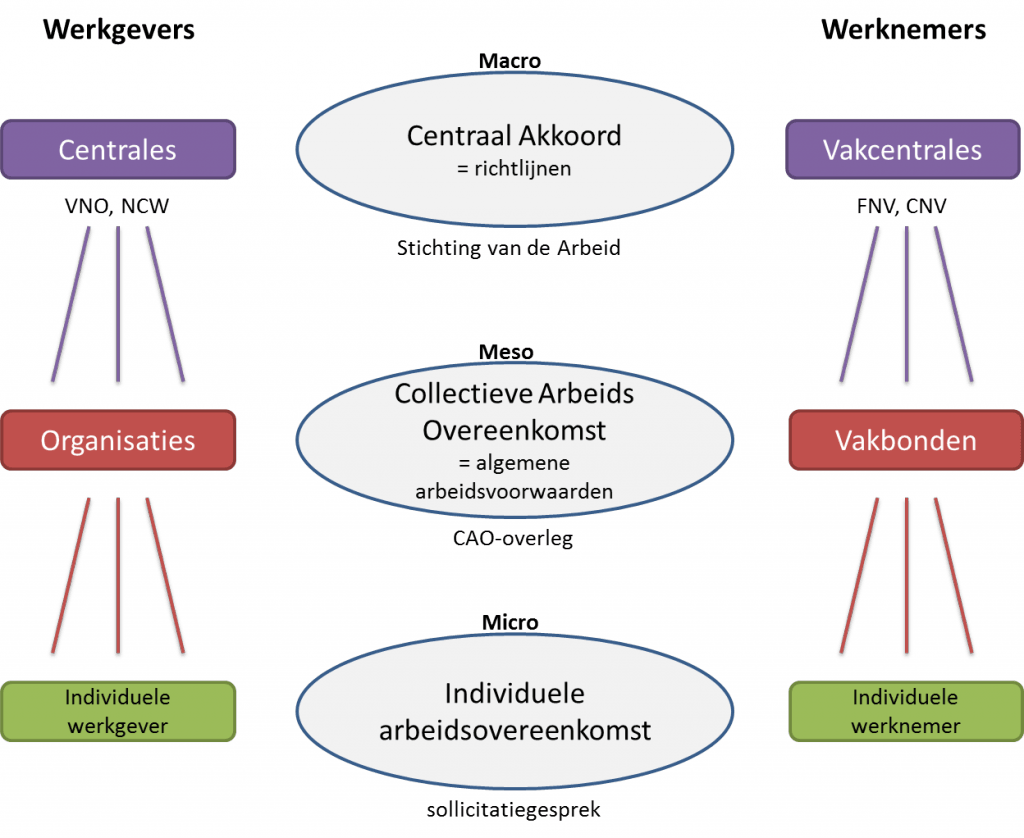 Loonruimte voor de cao-onderhandelingen is de loonstijging waarbij de loonkosten per product niet stijgen
Hangt af van:
*   De ontwikkeling van de verkoopprijzen (bijv. 2%). Voor dezelfde hoeveelheid ontvangt de producent meer geld
De ontwikkeling van de arbeidsproductiviteit (bijv. 1,5%). De werknemers presteren meer per tijdseenheid

Als de loonstijging < 3,5% dalen de loonkosten per product
Als de loonstijging > 3,5% stijgen de loonkosten per product
Als de loonstijging = 3,5% (= loonruimte blijven de loonkosten per product gelijk)
Arbeidsmarkt en prisonersdilemma / Nash-evenwicht
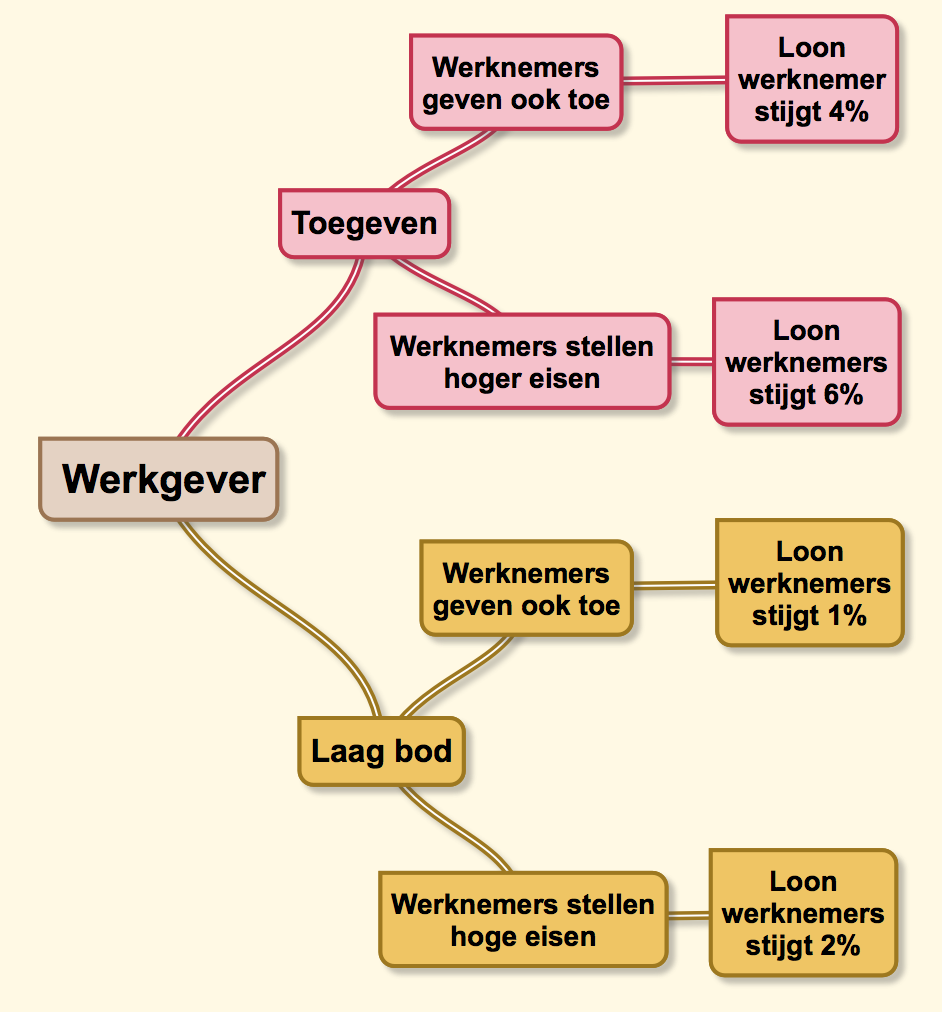 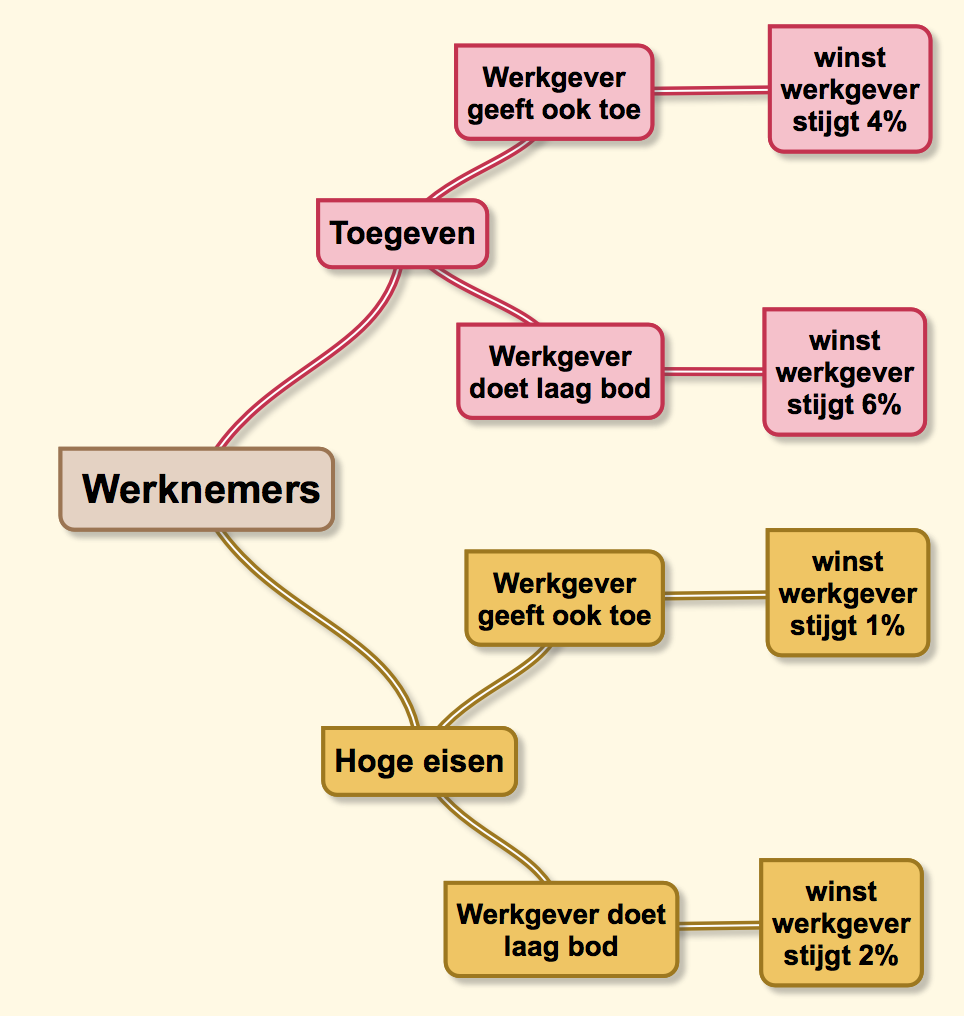 Stel de matrix op
Is er sprake van een Nash-evenwicht
Waarom is dit een prisonersdilemma
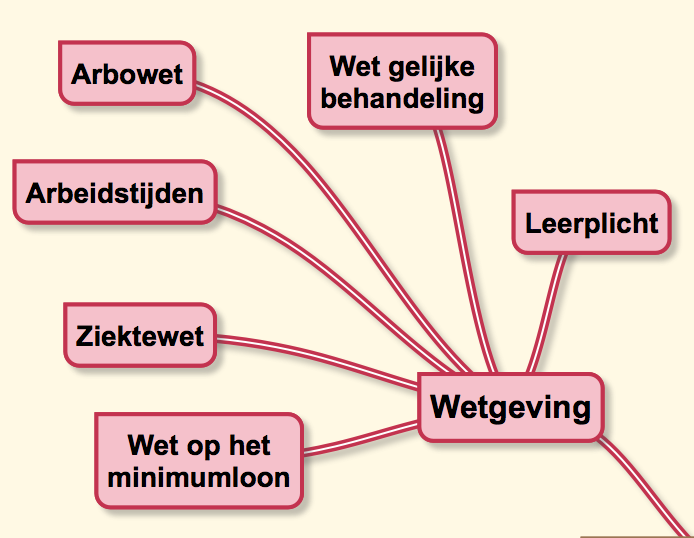 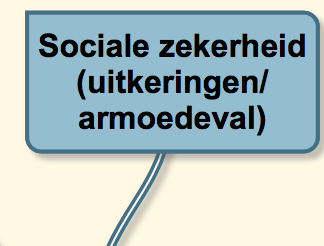 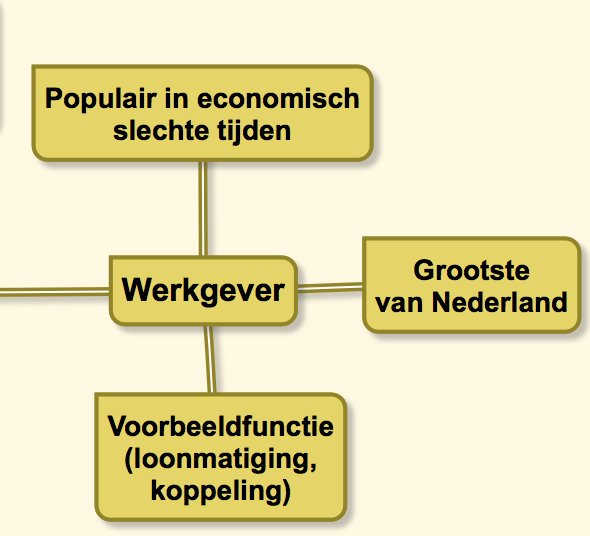 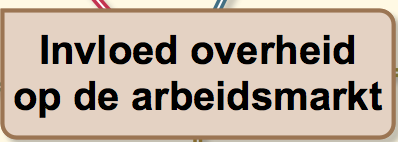 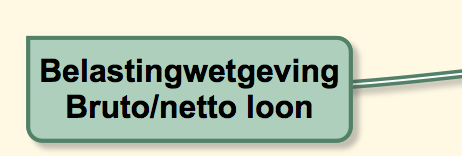 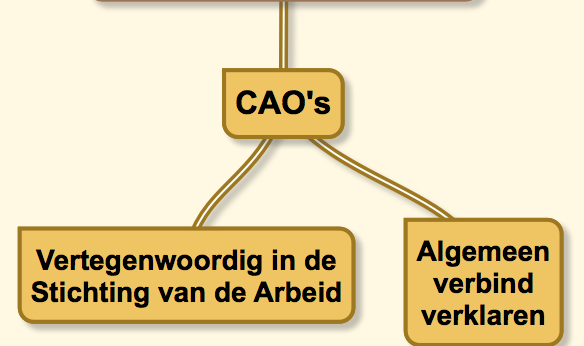 Sociaal Economische Raad (SER)
Adviesorgaan
Samenstelling: werkgevers (11), werknemers (11), kroonleden (11)
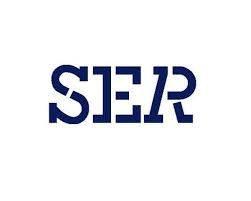 Centraal Planbureau
Publicaties: MEV en CEP (allebei prognoses)
MEV verschijnt 3e dinsdag september, CEP in maart
Werkt met wiskundige modellen.
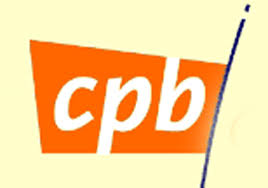 Centraal Bureau voor de Statistiek
Statistisch jaarboek
Controleert of de doelen zijn gehaald
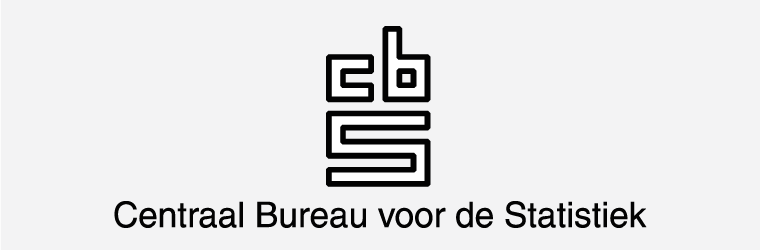 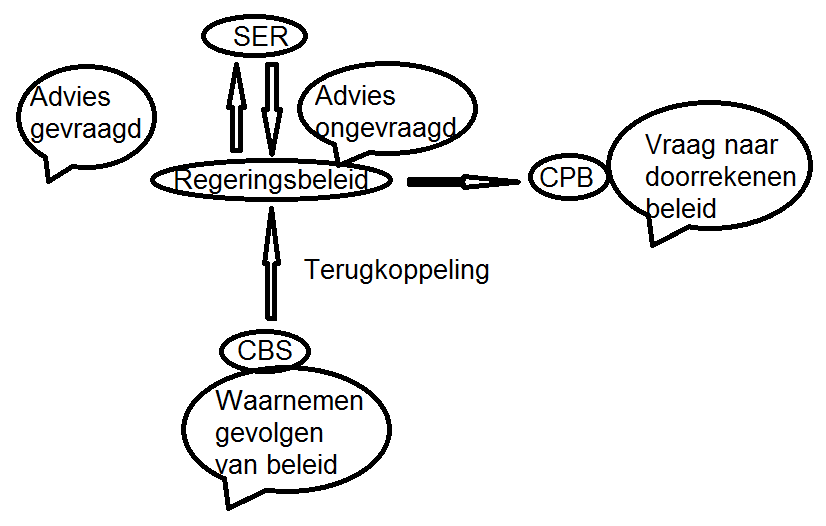